UNIVERSIDAD DE LAS FUERZAS ARMADAS – “ESPE”DEPARTAMENTO DE CIENCIAS HUMANAS  Y SOCIALESLICENCIATURA DE CIENCIAS DE LA ACTIVIDAD FÍSICA, DEPORTES Y RECREACIÓN
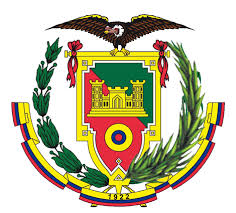 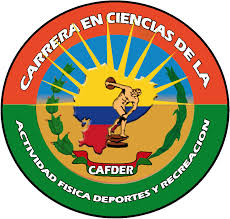 LA FUERZA- RESISTENCIA DEL CORE EN LAS ACCIONES TÉCNICAS DEL FUTBOL BASE DE LA ESCUELA INDEPENDIENTE DEL VALLE “AMAGUAÑA” PROPUESTA ALTERNATIVA
MSc. ORLANDO CARRASCO			  GUEVARA VACA CHRISTIAN 
               DIRECTOR						AUTOR
ESCUELA DE FÚTBOL INDEPENDIENTE DEL VALLE AMAGUAÑA
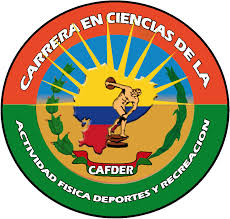 PLANTEAMIENTO DEL PROBLEMA
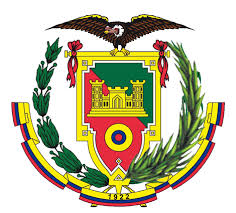 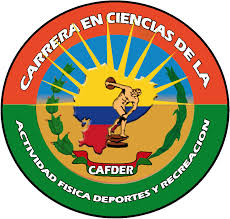 FUERZA RESISTENCIA DEL CORE
ACCIONES TÉCNICAS
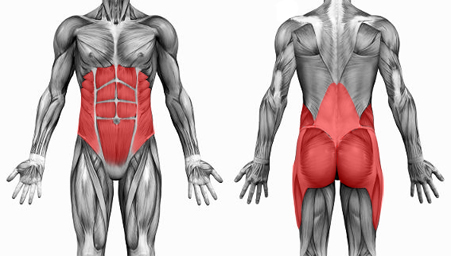 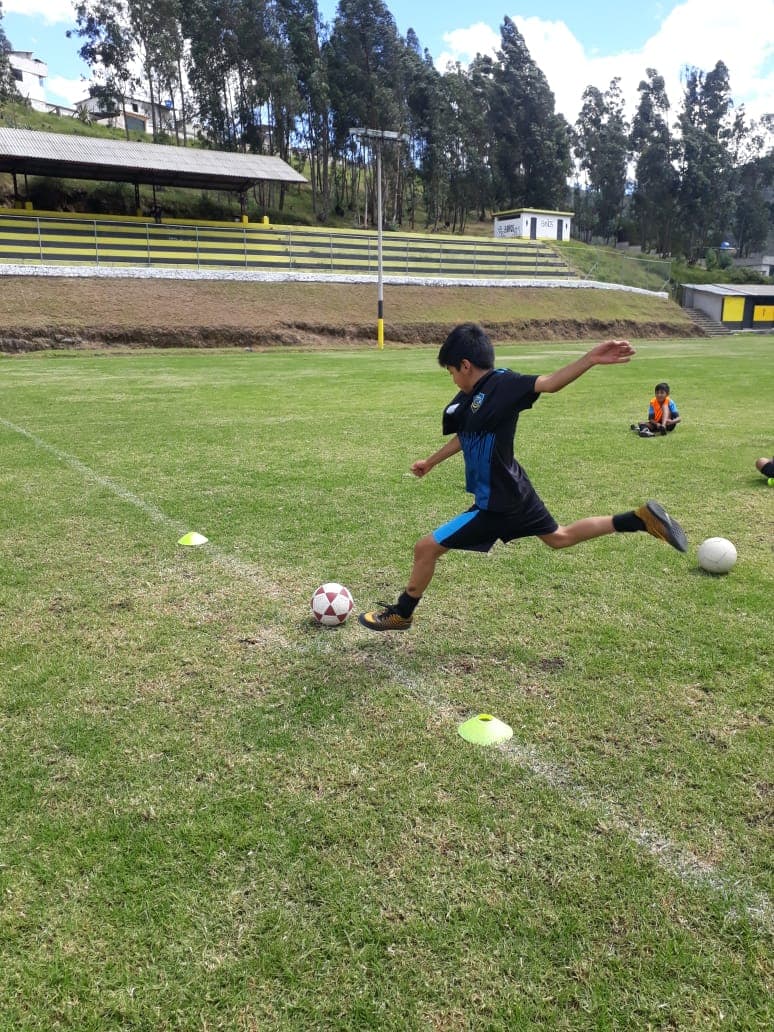 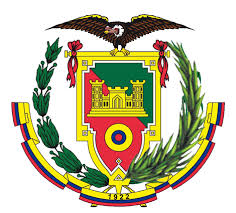 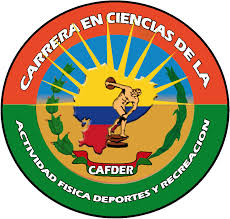 FORMULACIÓN DEL PROBLEMA
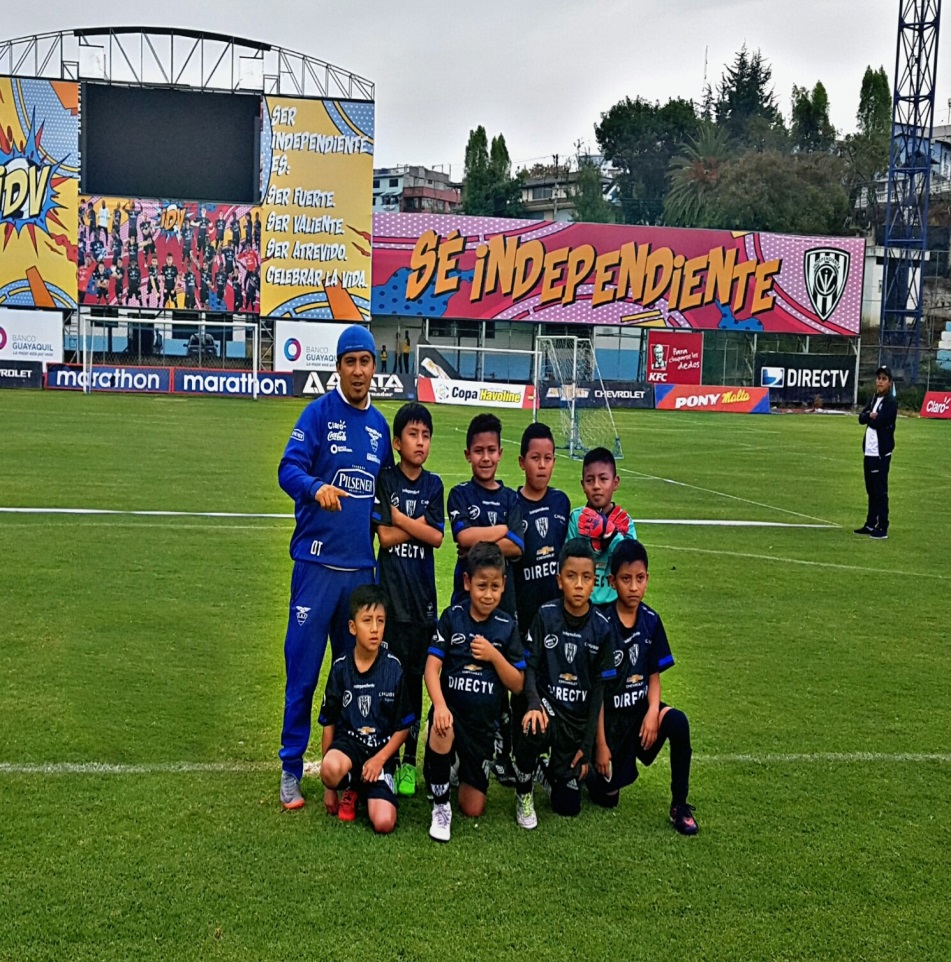 ¿Cómo incide la fuerza- resistencia del CORE en las acciones técnicas del futbol base de la Escuela Independiente del Valle “Amaguaña” categoría sub 12.?
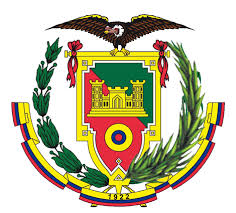 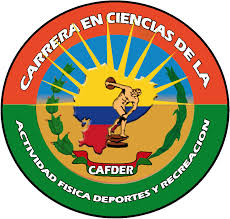 HIPOTESIS DE INVESTIGACIÓN
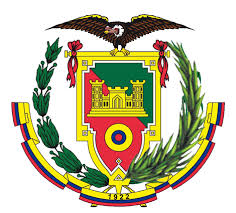 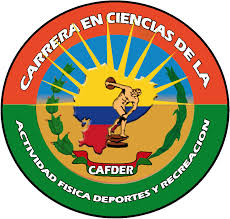 OPERACIONALIZACIÓN DE VARIABLESVARIABLE INDEPENDIENTEFUERZA –RESISTENCIA DEL CORE
DIMENSIONES
Diafragma
Musculatura Transversa del abdomen.
Suelo pélvico.
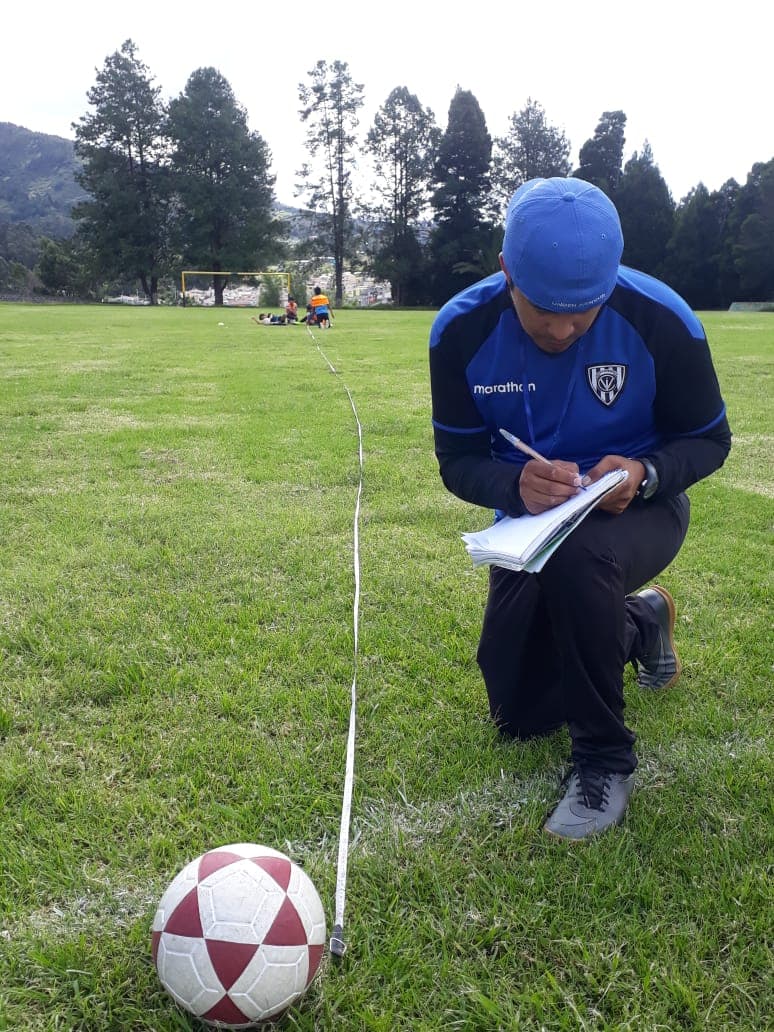 INDICADORES
Tiempo 
Repeticiones 
Intensidad
INSTRUMENTOS
Test del Core 
Test de Plancha Lateral
Test de flexión de tronco.
Test de Biering Sorensen
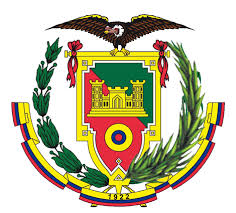 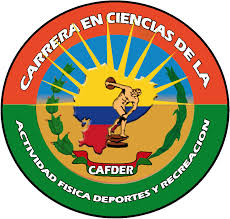 OPERACIONALIZACIÓN DE VARIABLESVARIABLE DEPENDIENTEACCIONES TÉCNICAS
DIMENSIONES
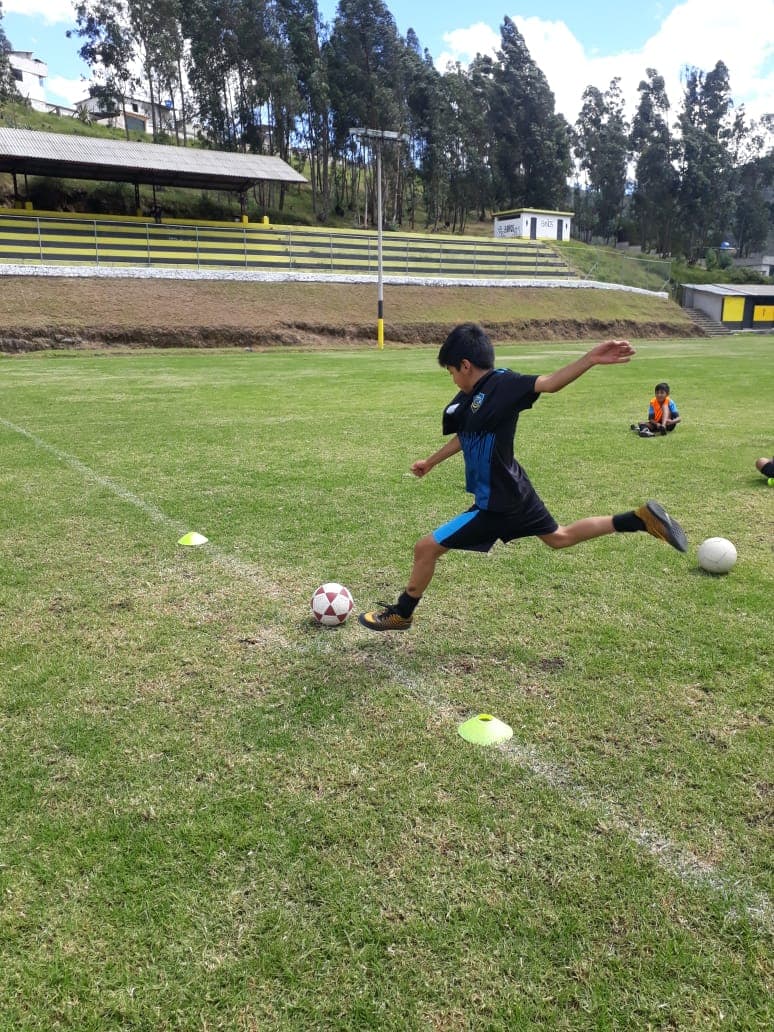 Técnica Individuall
Técnica Colectiva
Tiempo 
Distancia 
Repeticiones
INDICADORES
Test físico – técnicos 
Test de potencia de remate
Test de cabeceo de potencia 
Test de saque lateral
INSTRUMENTOS
MARCO TEÓRICO
La fuerza.- Es la cualidad motriz del ser humano para influir u oponerse a los cuerpos físicos del ambiente, el grado de tensión de contracción dependiendo de: Factores biológicos, mecánicos y funcionales.
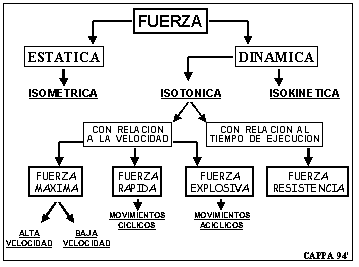 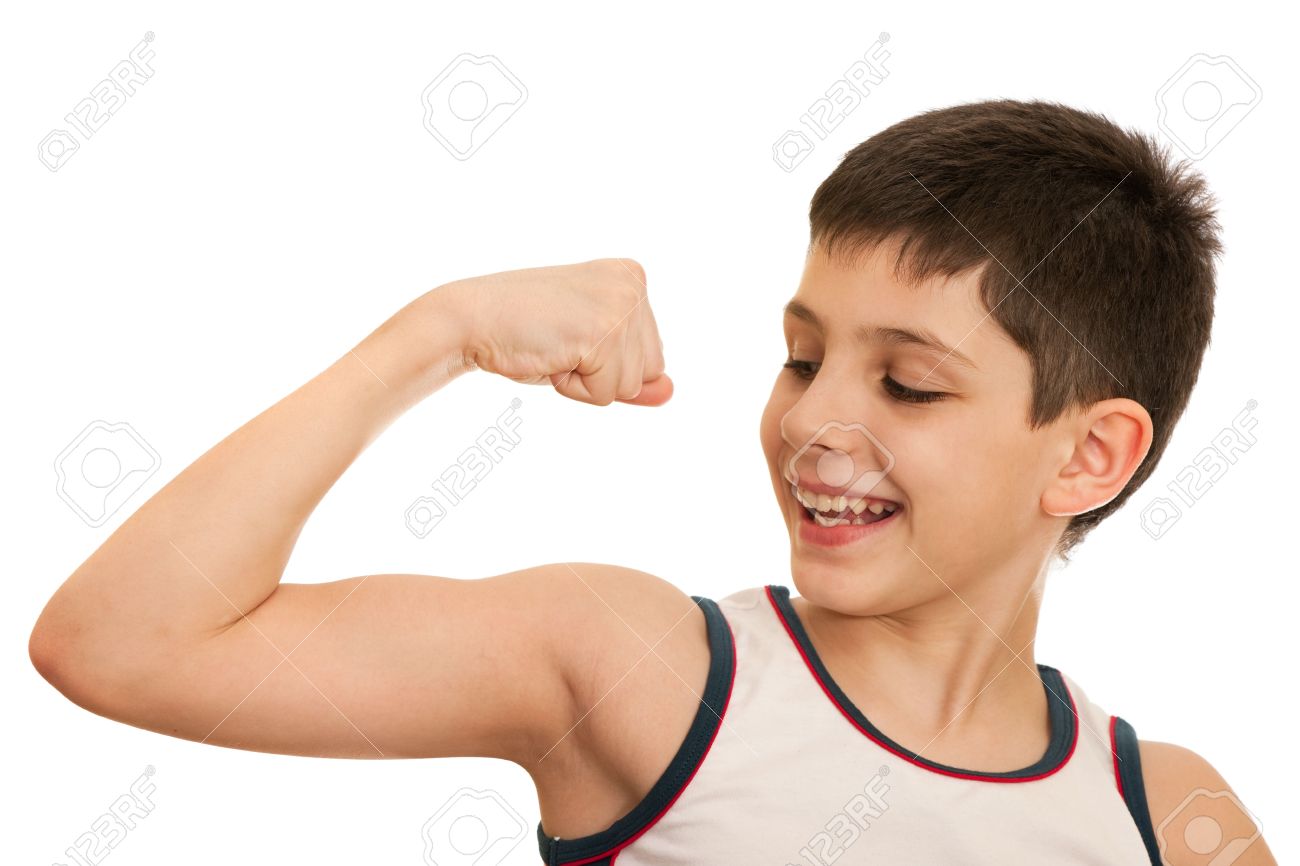 MARCO TEÓRICO
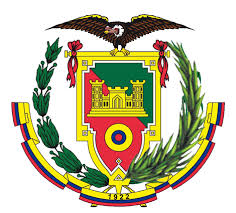 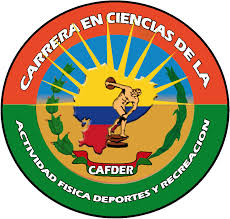 LA FUERZA 
MUSCULAR
MARCO TEÓRICO
Fases Sensibles .- “Fases donde hay una sensibilidad particular hacia determinado estímulo externo, de acu erdo con los períodos de ontogénesis motora individual.” (Martin, 2004)
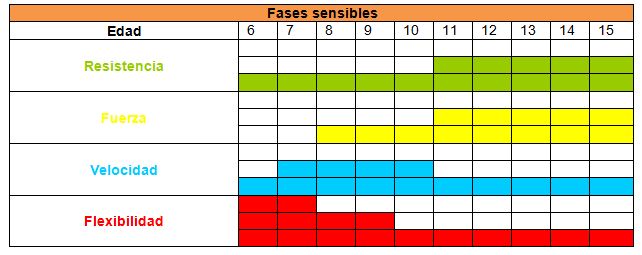 Fases sensibles para el desarrollo de las diferentes capacidades físicas básicas. Meinel & Schnabel (1988)
MARCO TEÓRICO
IMPORTANCIA EN LOS NIÑOS
MARCO TEÓRICO
EL CORE
Musculatura de la región lumbo-pélvica en la columna vertebral.
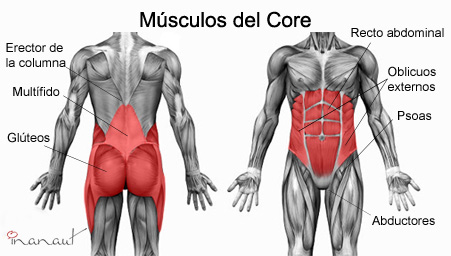 EL CORE
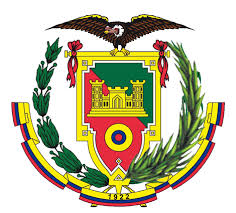 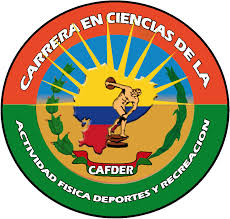 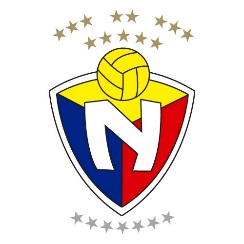 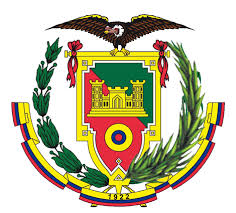 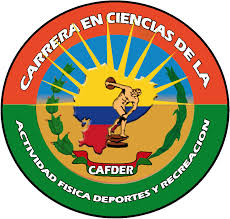 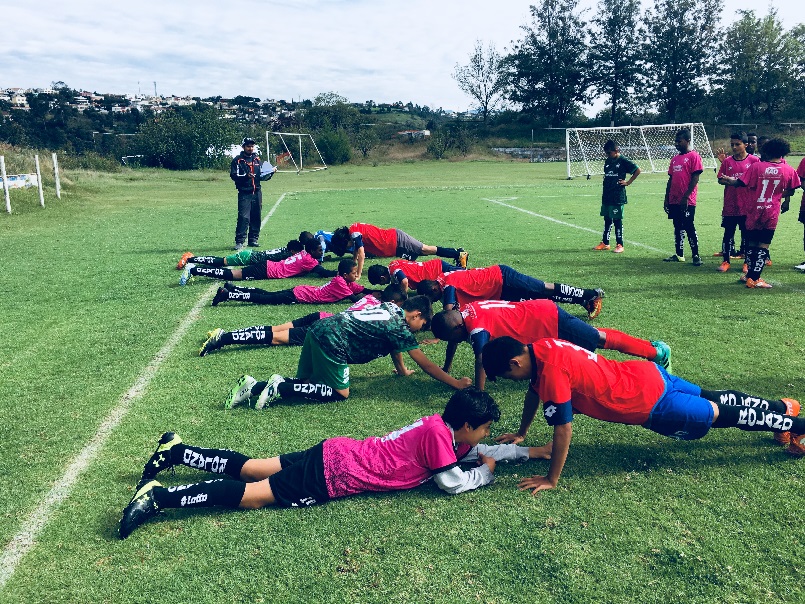 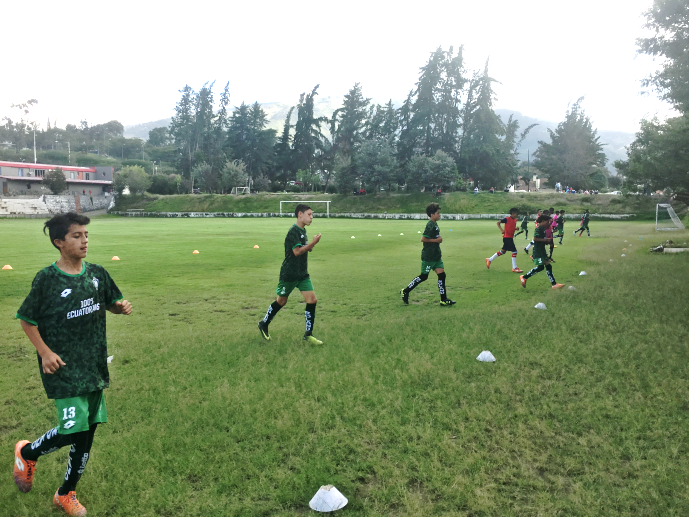 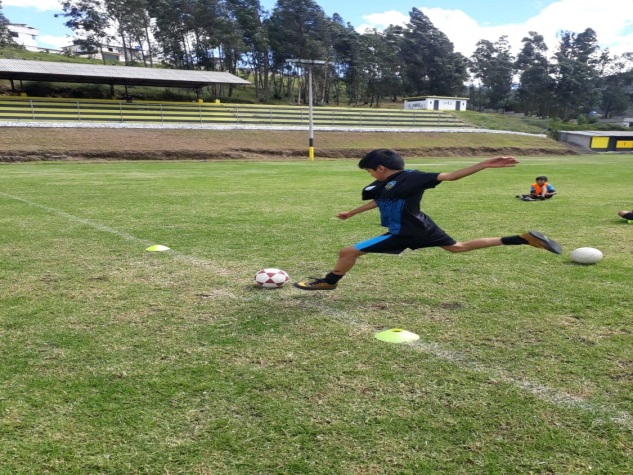 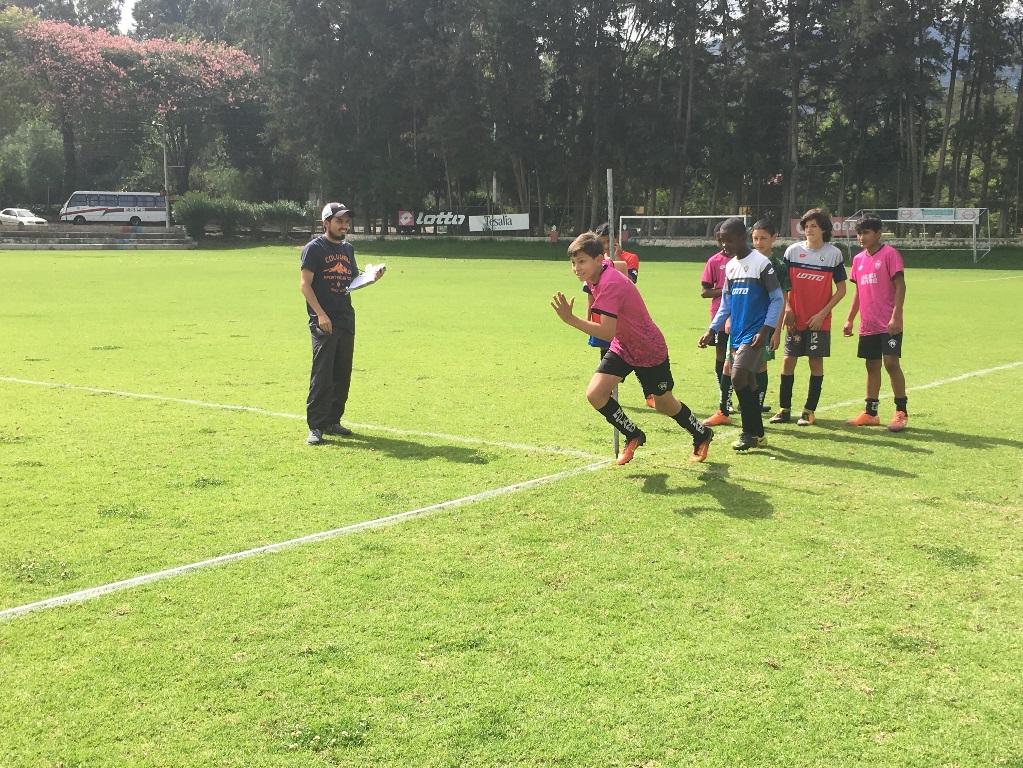 MARCO TEÓRICO
EL FÚTBOL
Es un deporte acíclico practicado en conjunto con un balón el cual cada día se hace más popular en el mundo considerando tanto a hombres, mujeres, jóvenes y niños, aproximadamente 24 millones de equipos en el mundo están activamente involucrados en este deporte. 265 millones de personas juegan al fútbol a nivel profesional, semi-profesional y amateur. (FIFA, 2013). 
El Ecuador la necesidad por la adquisición de conocimientos modernos   en el proceso pedagógico para la enseñanza del fútbol base a despertado mucho interés debido a la demanda de personas que ingresan a sus hijos a diferentes clubes y escuelas de fútbol del país con el objetivos deportivos y recreativos para mejorar sus habilidades y destrezas en este deporte.
MARCO TEÓRICO
Elementos Técnicos
Son los movimientos y acciones propias del deporte en cuestión
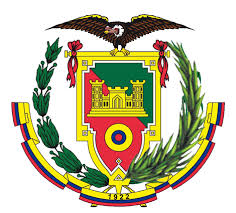 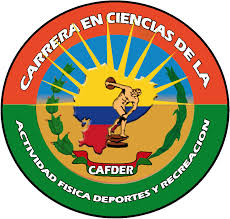 METODOLOGÍA DE LA INVESTIGACIÓN
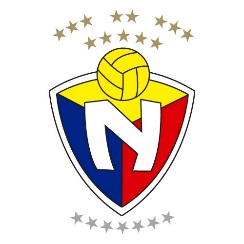 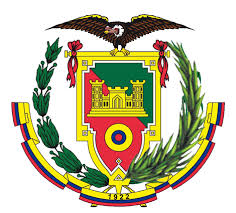 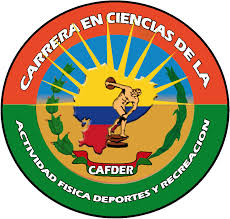 POBLACIÓN Y MUESTRA
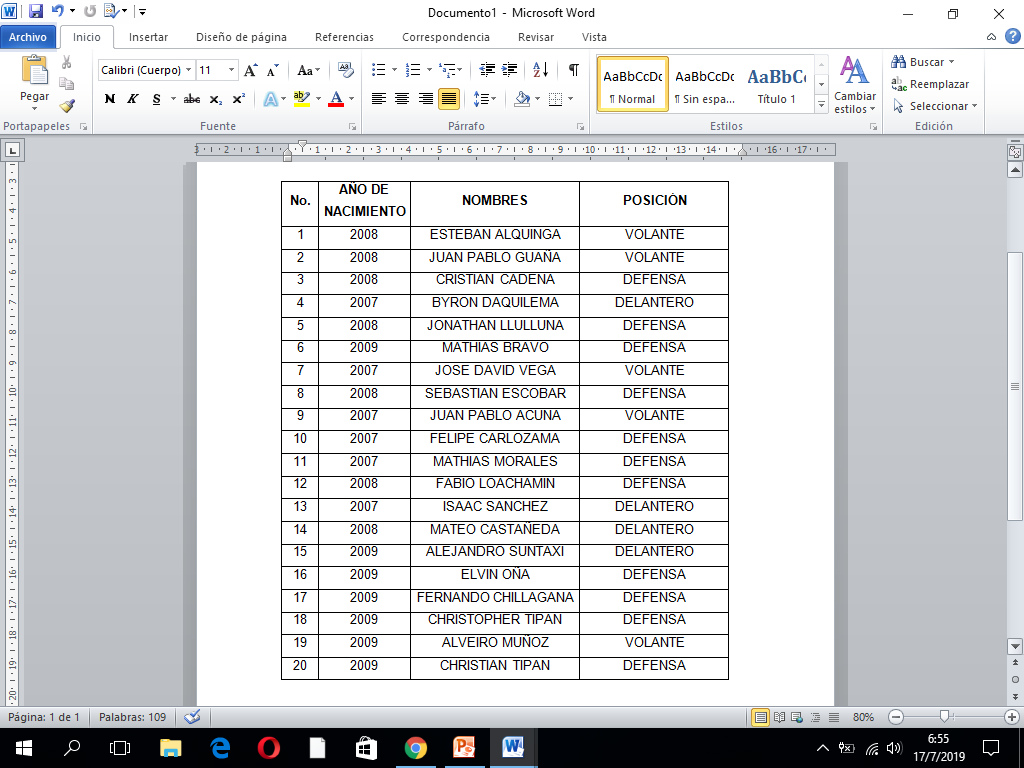 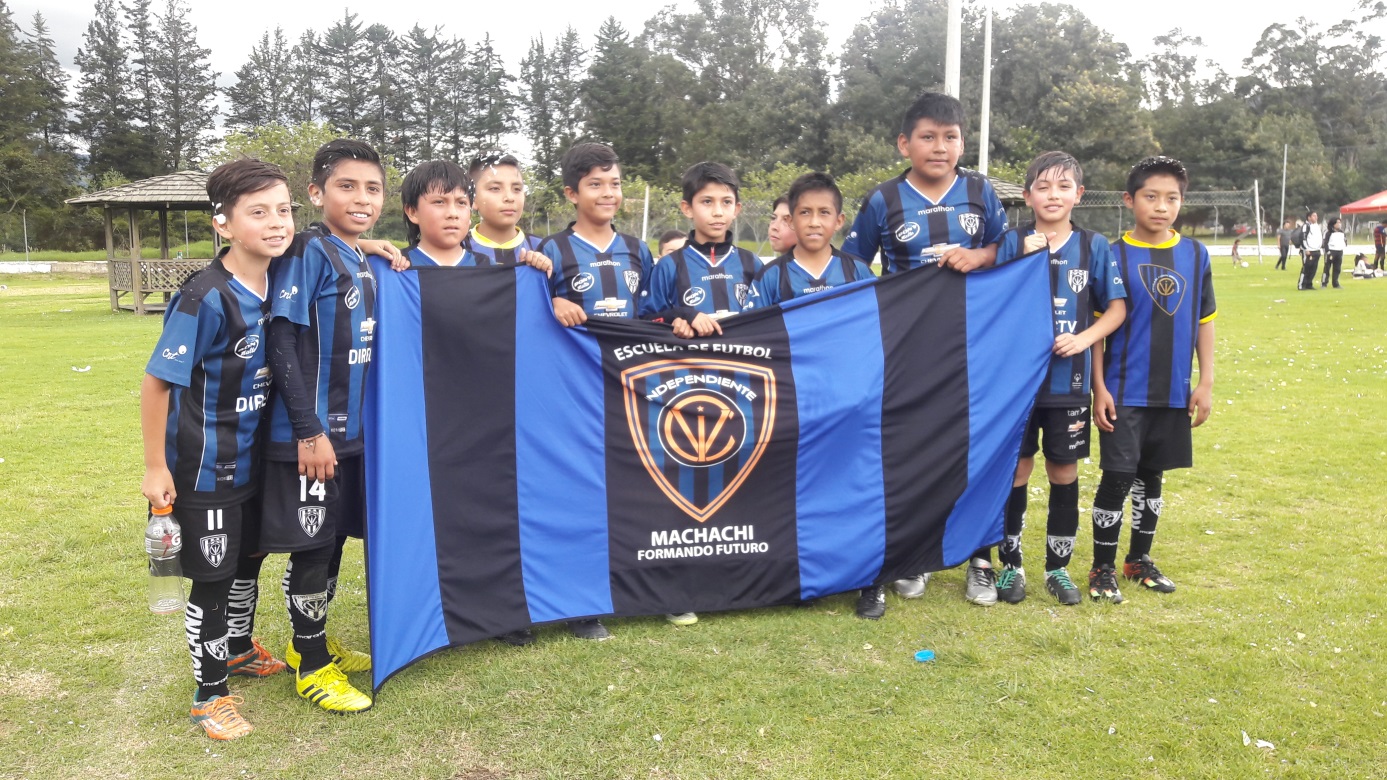 ESCUELA INDEPENDIENTE DEL VALLE «AMAGUAÑA» CATEGORIA SUB – 12
20 Jugadores
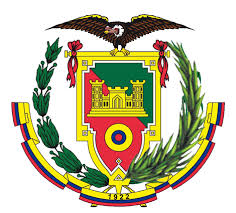 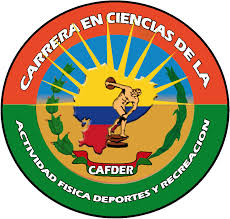 FORMULACIÓN DE LA HIPOTESIS
Si se aplica un programa de Fuerza –Resistencia del Core en las acciones técnicas del futbol base Categoría sub 12 de la escuela Independiente del Valle “Amaguaña” favorecerá en el desenvolvimiento técnico de los infantes.
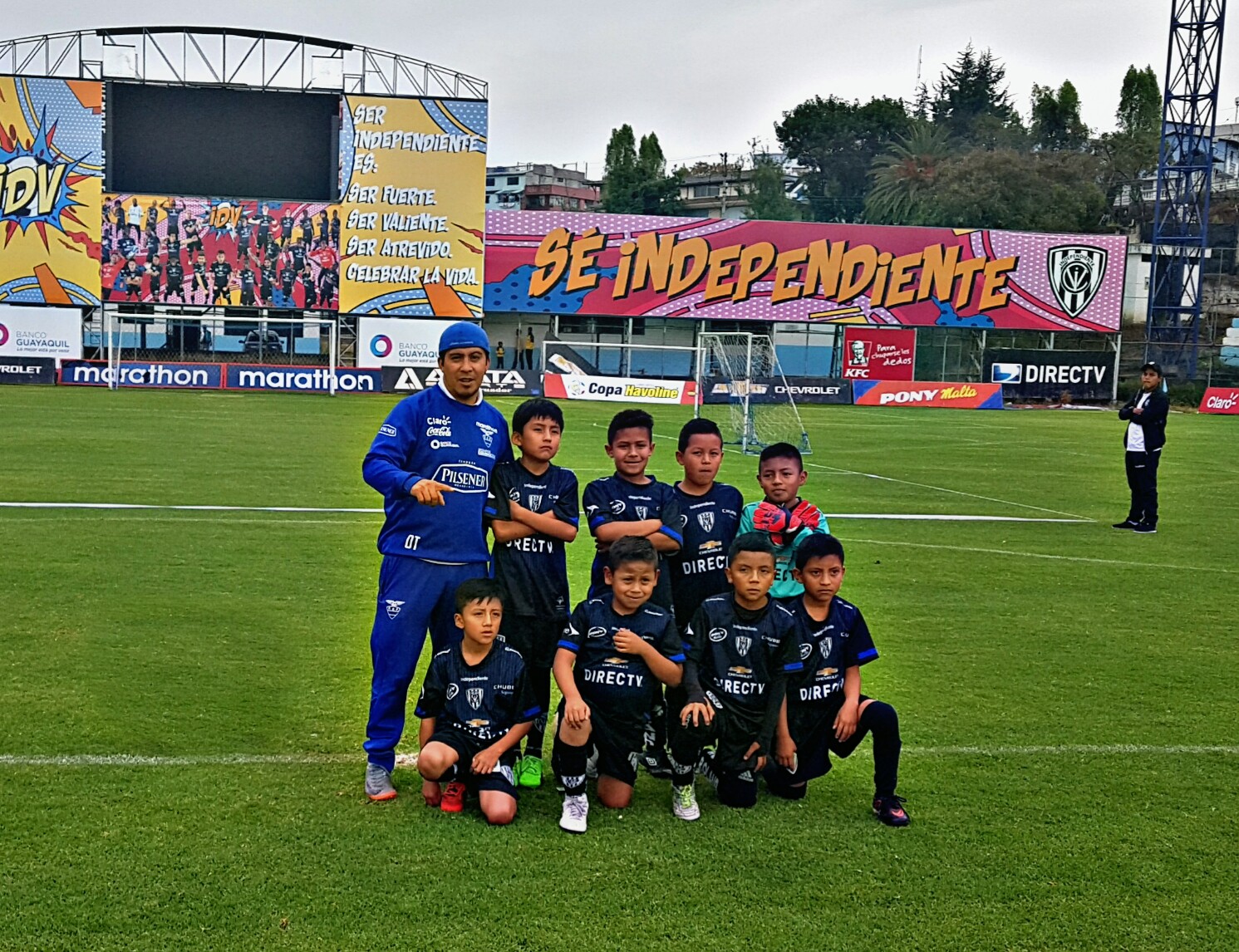 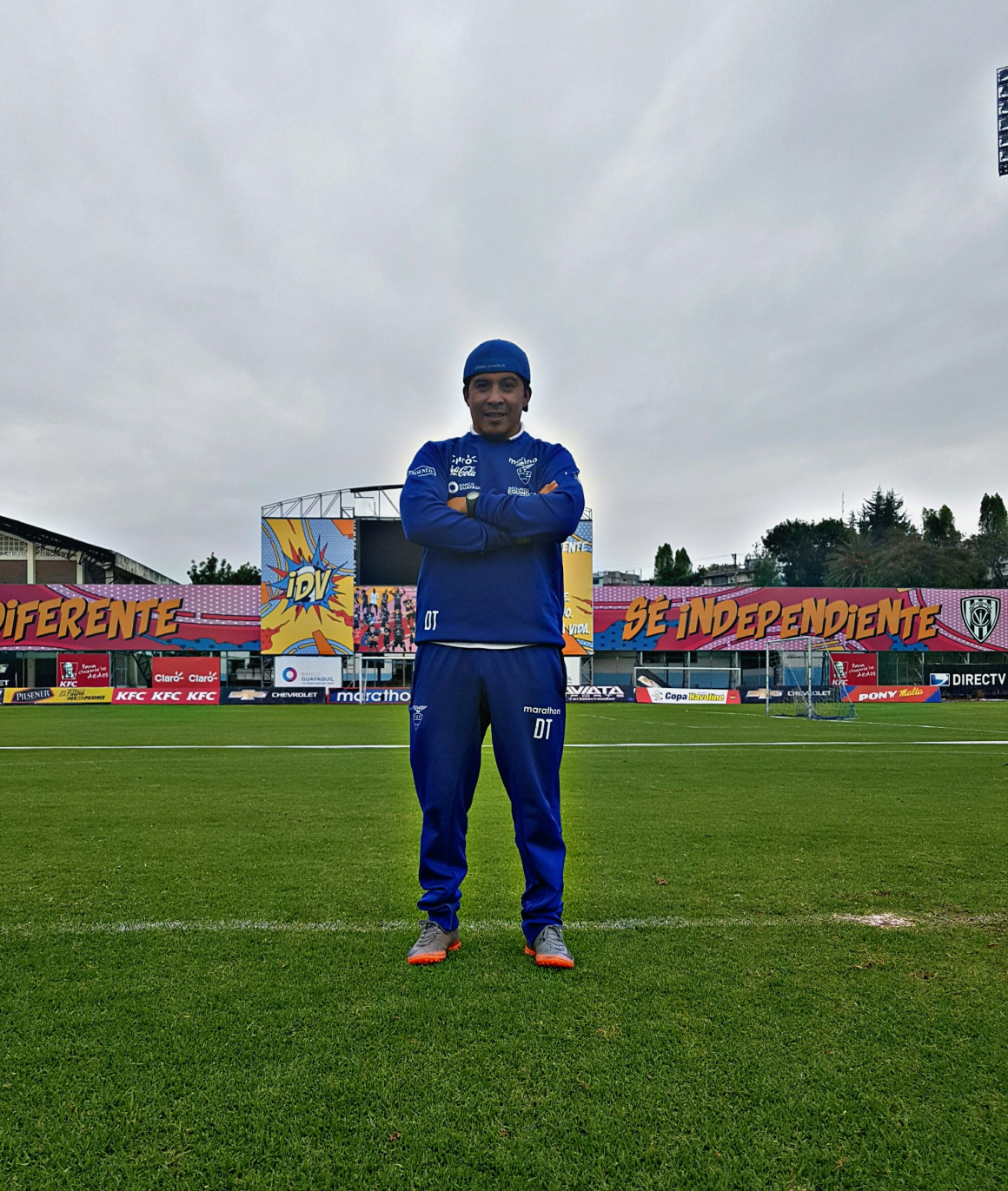 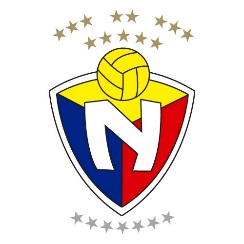 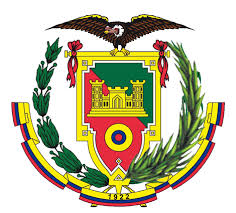 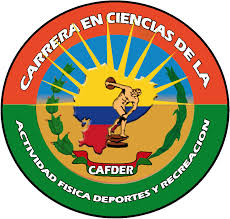 PROCEDIMIENTO
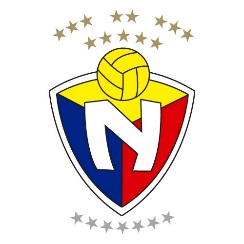 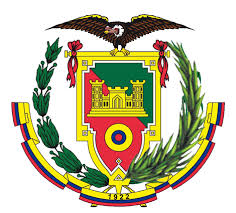 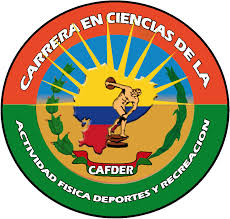 INSTRUMENTOS
EVIDENCIAS TEST FISICOS (FUERZA CORE)
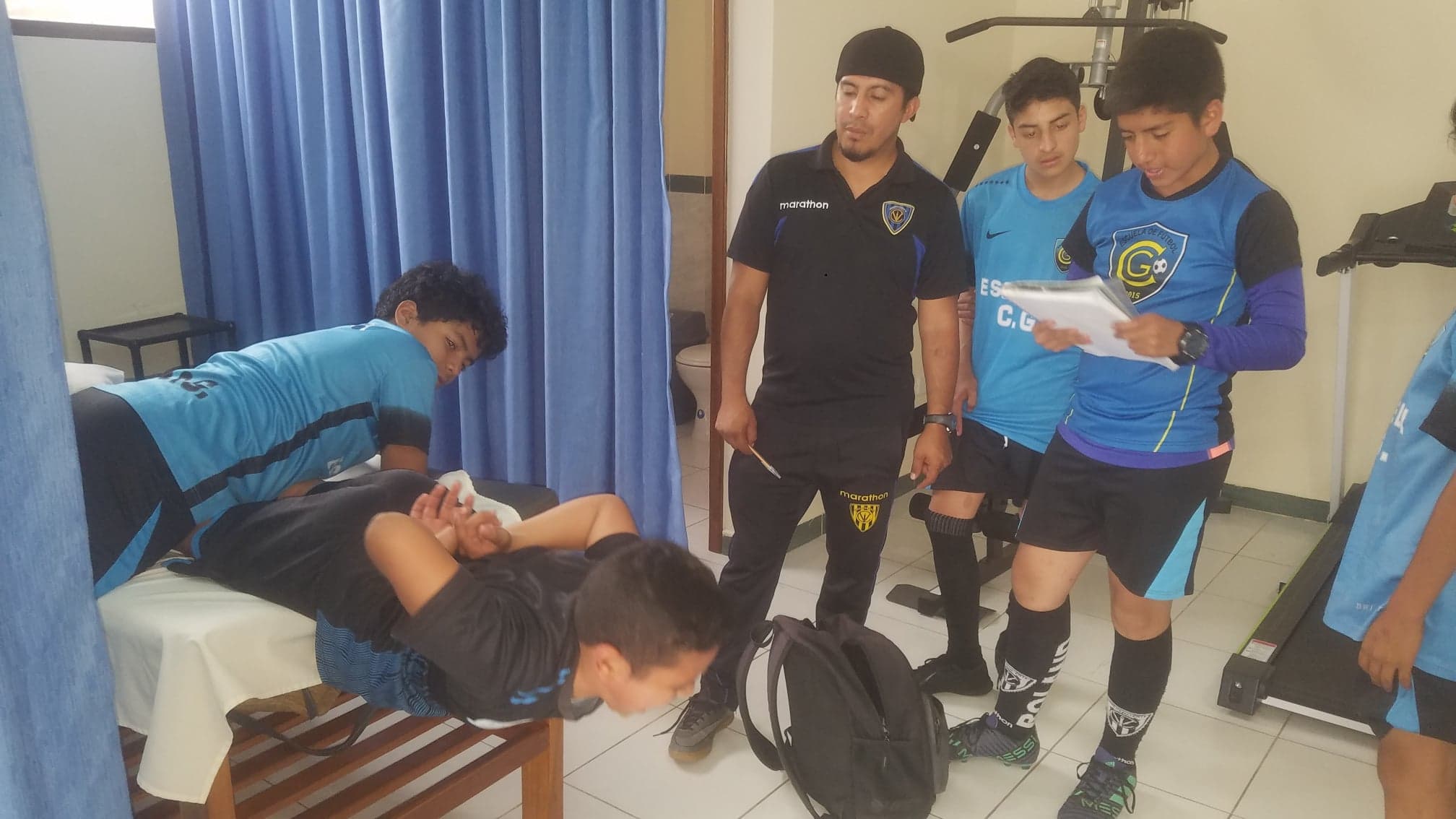 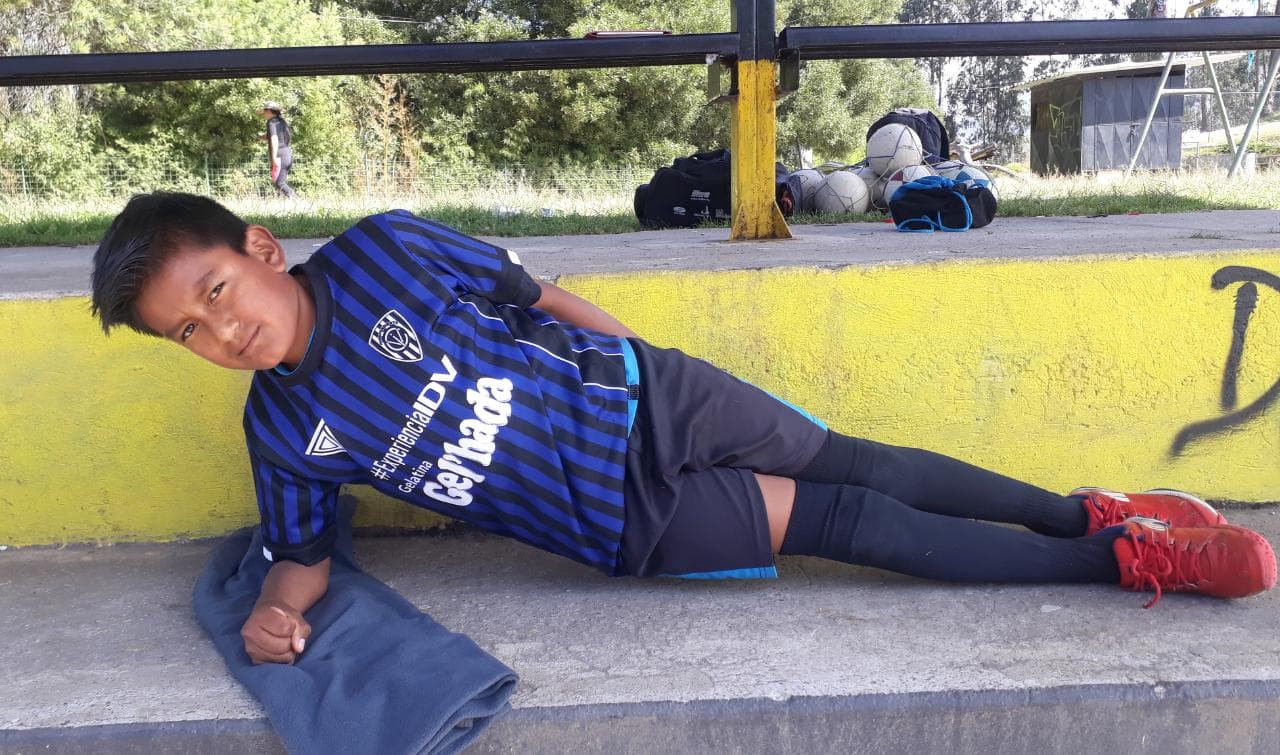 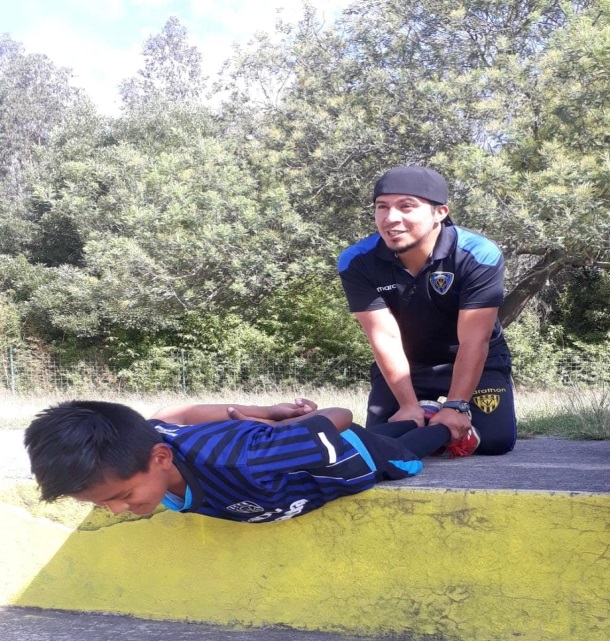 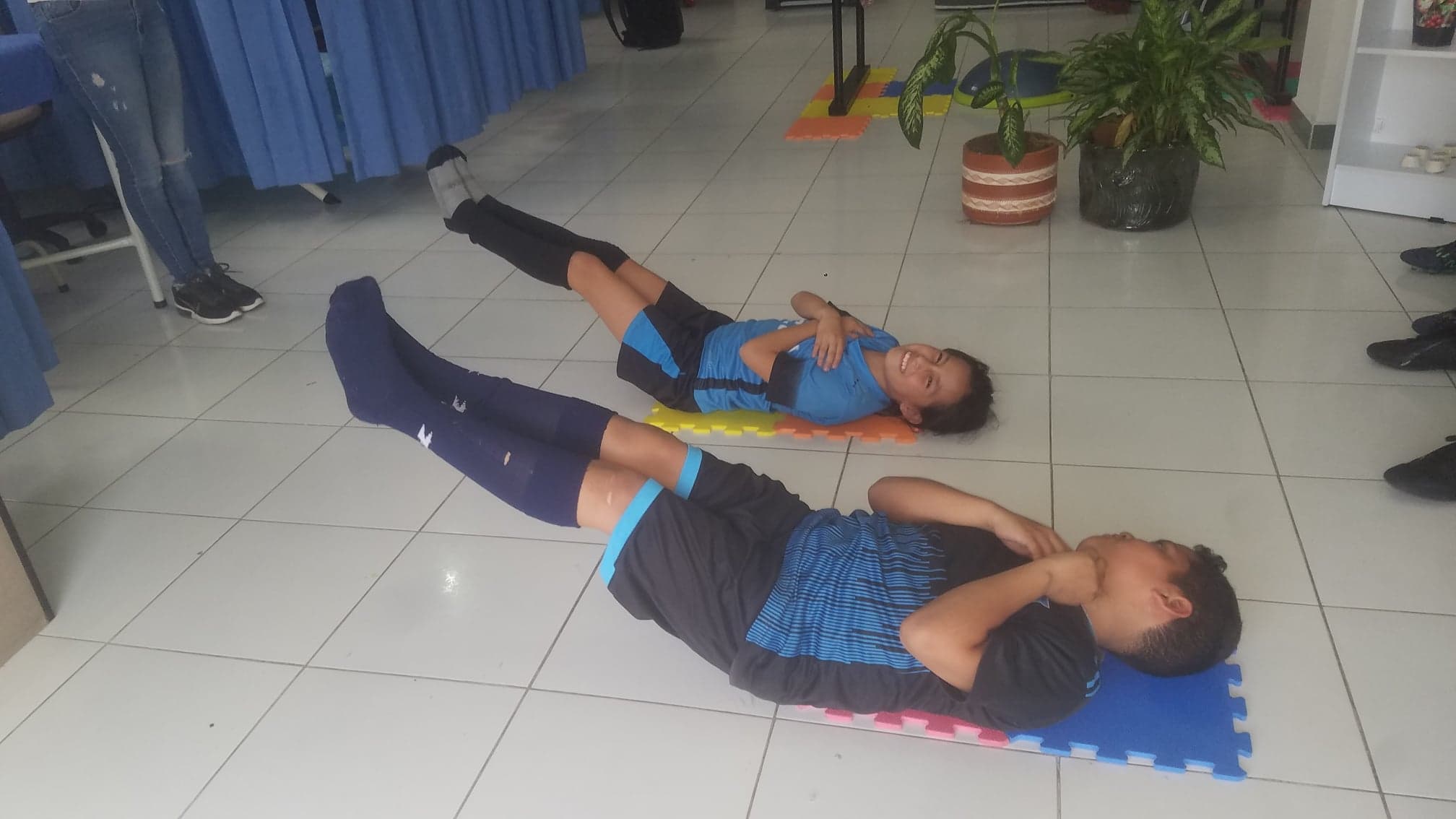 EVIDENCIAS TEST TÉCNICOS
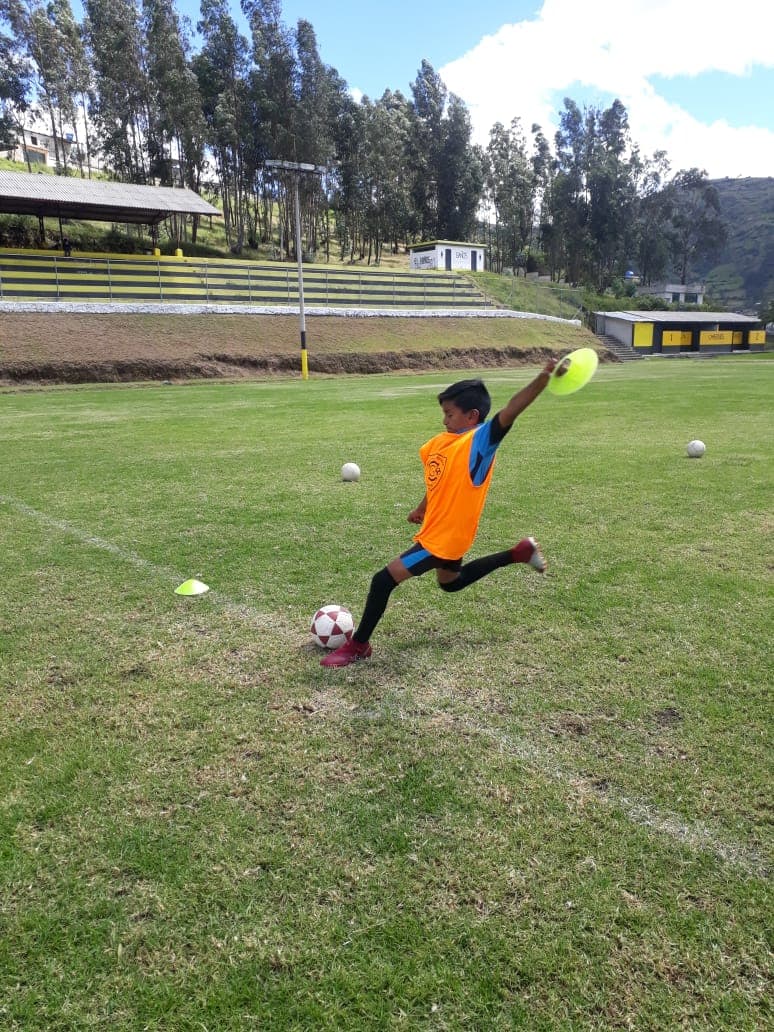 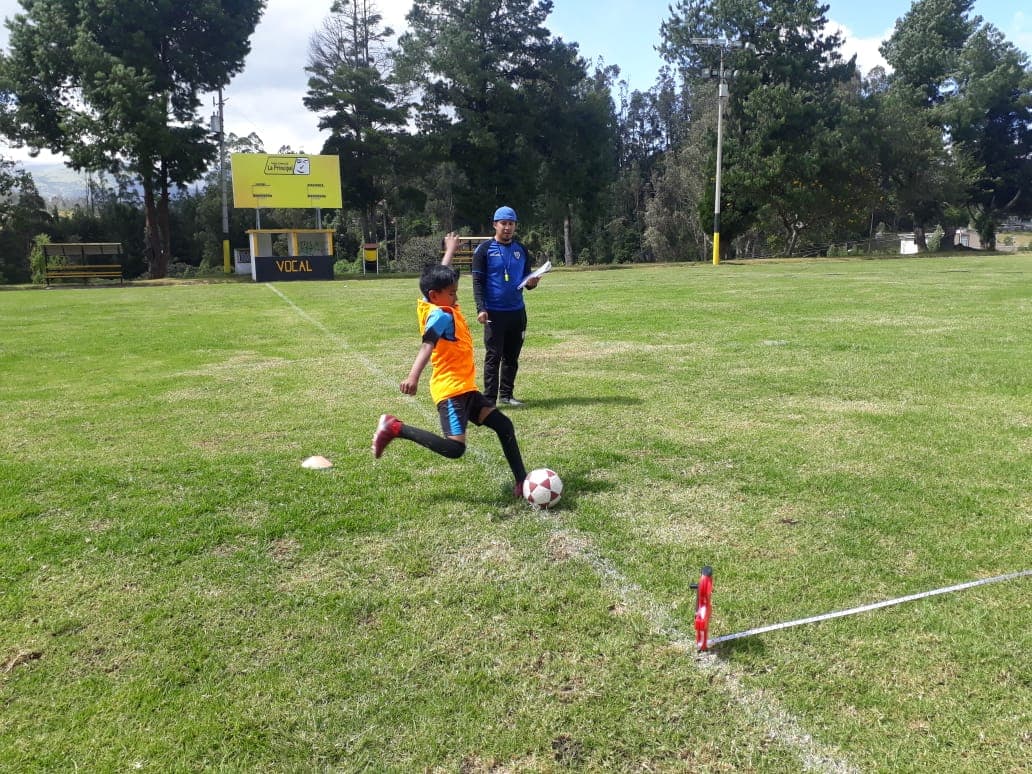 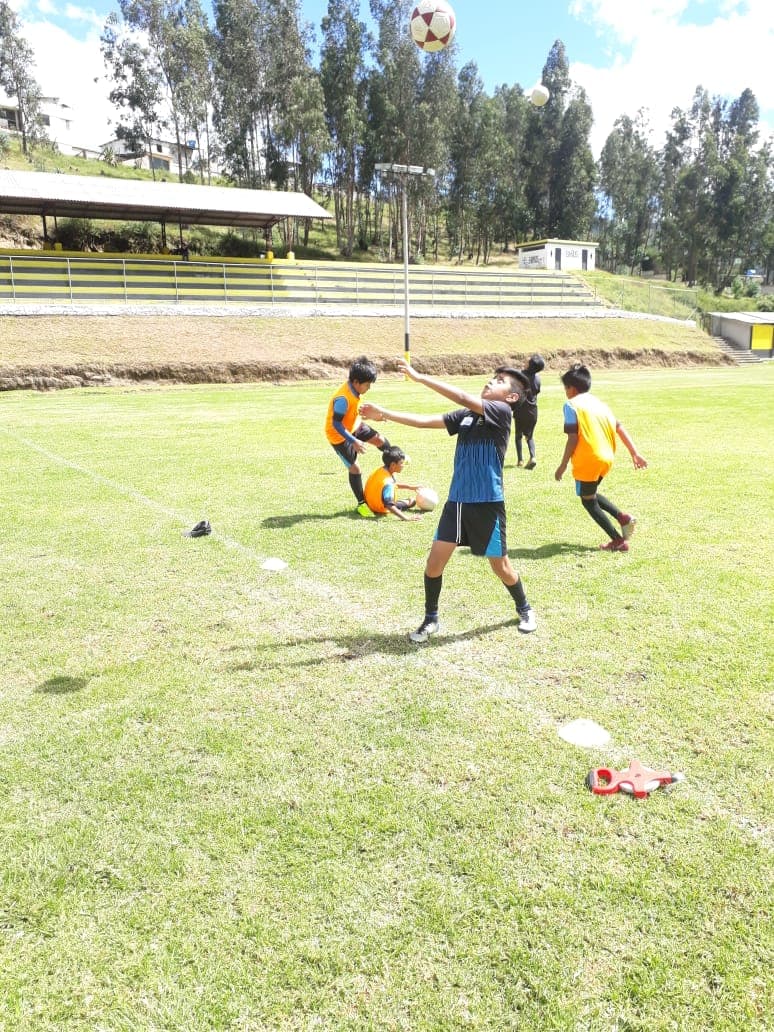 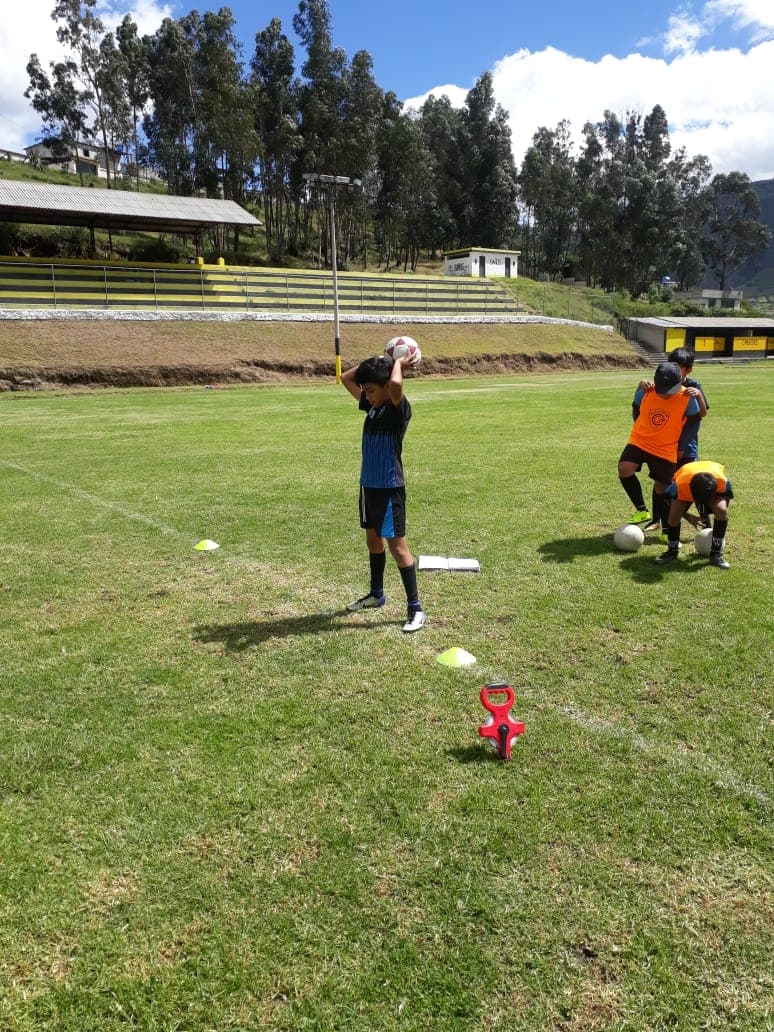 APLICACIÓN DEL PROGRAMA
PLANIFICACIÓN
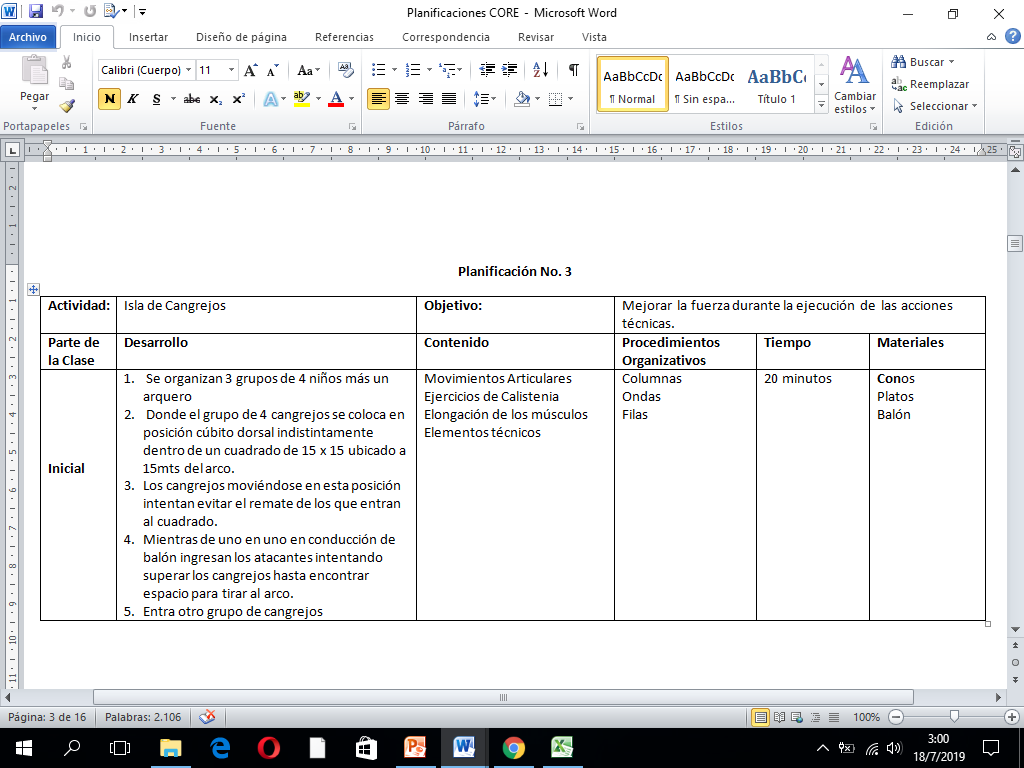 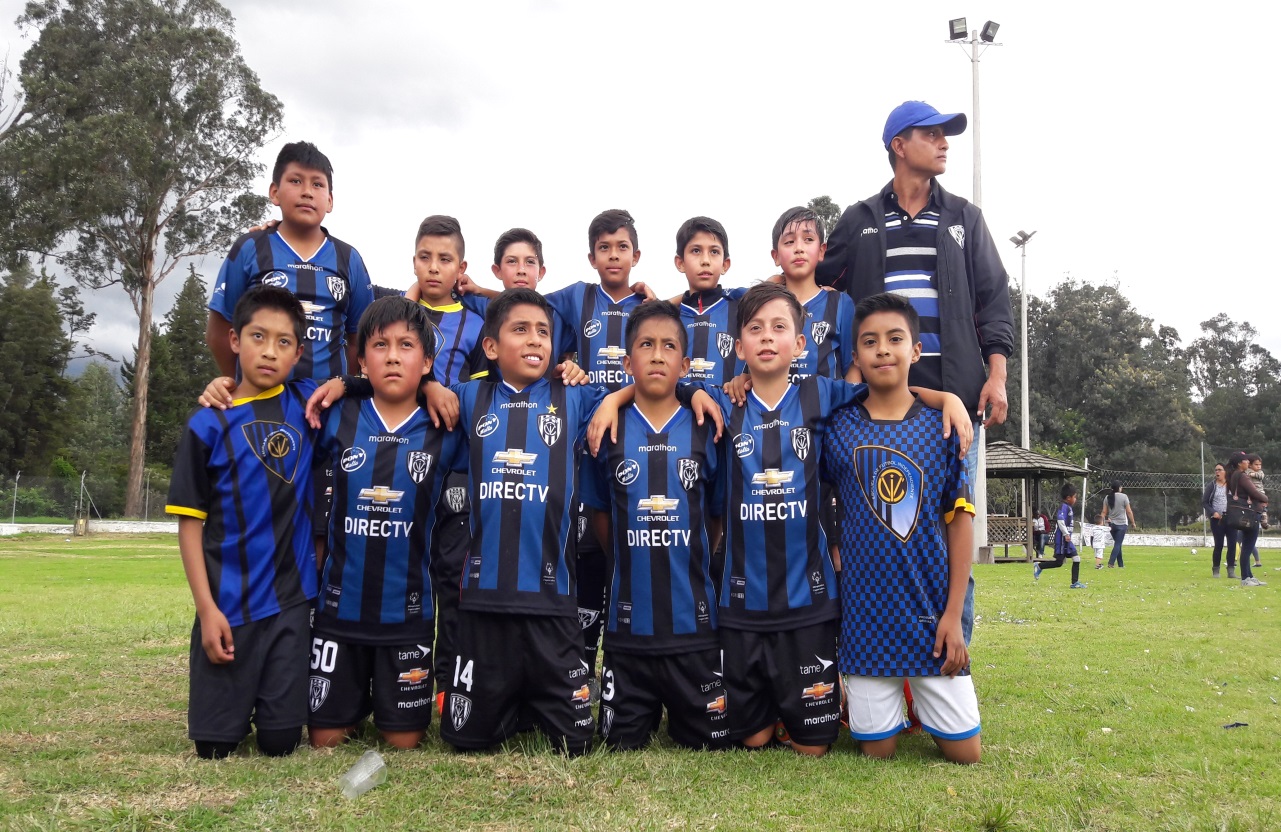 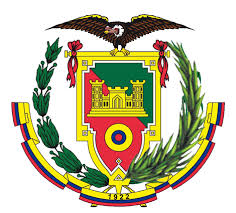 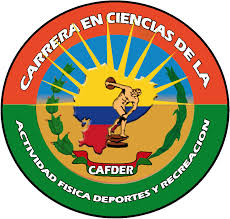 INSTRUMENTOS
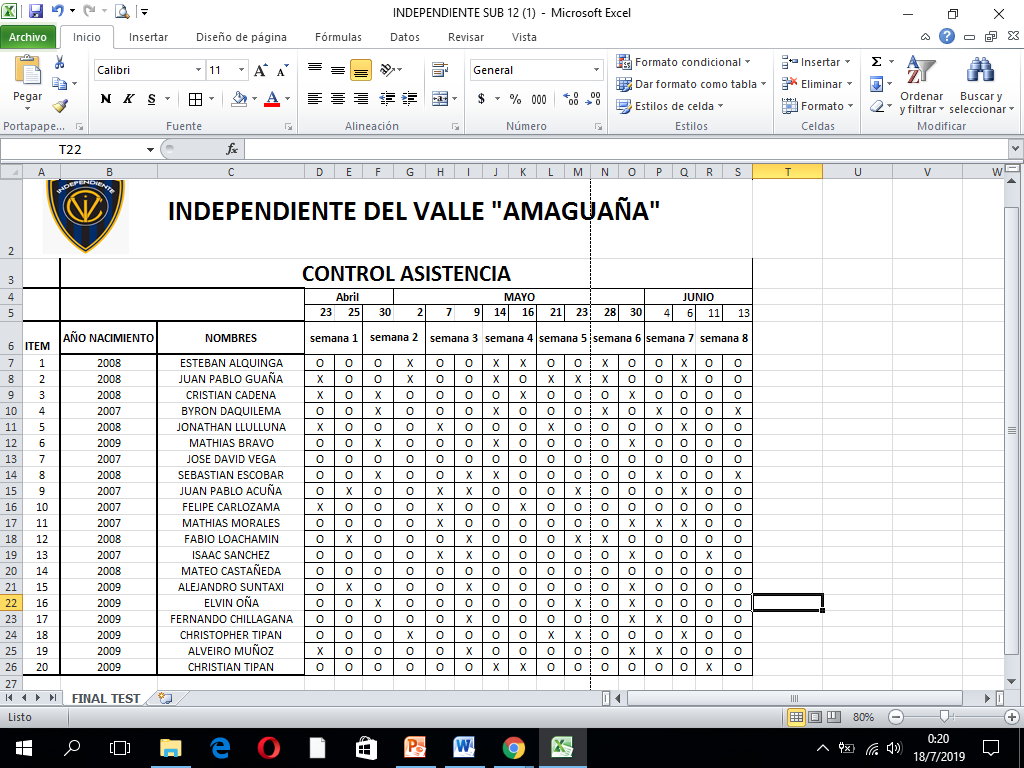 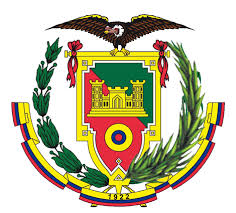 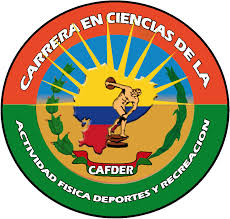 ANÁLISIS DE RESULTADOS
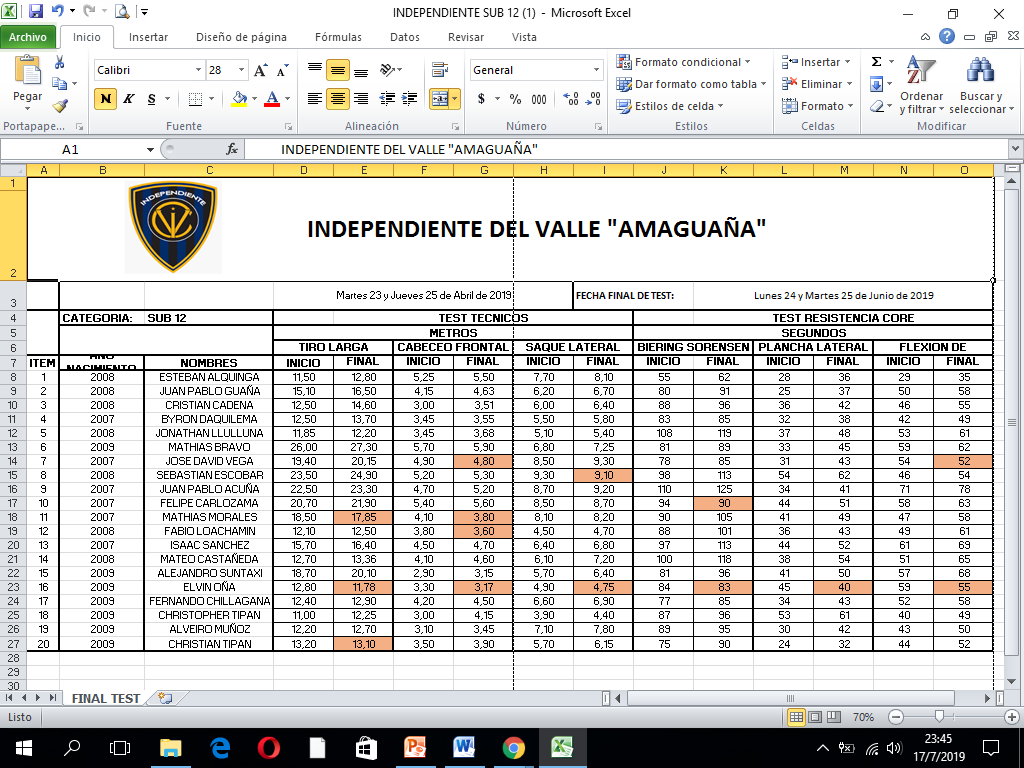 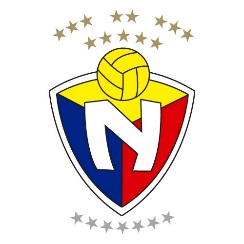 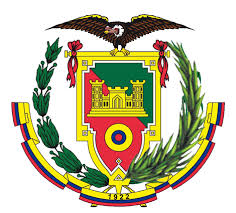 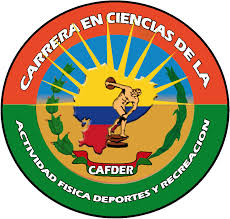 ESTUDIO ESTADÍSTICO DE WILCOXON
Análisis Tiro de Potencia
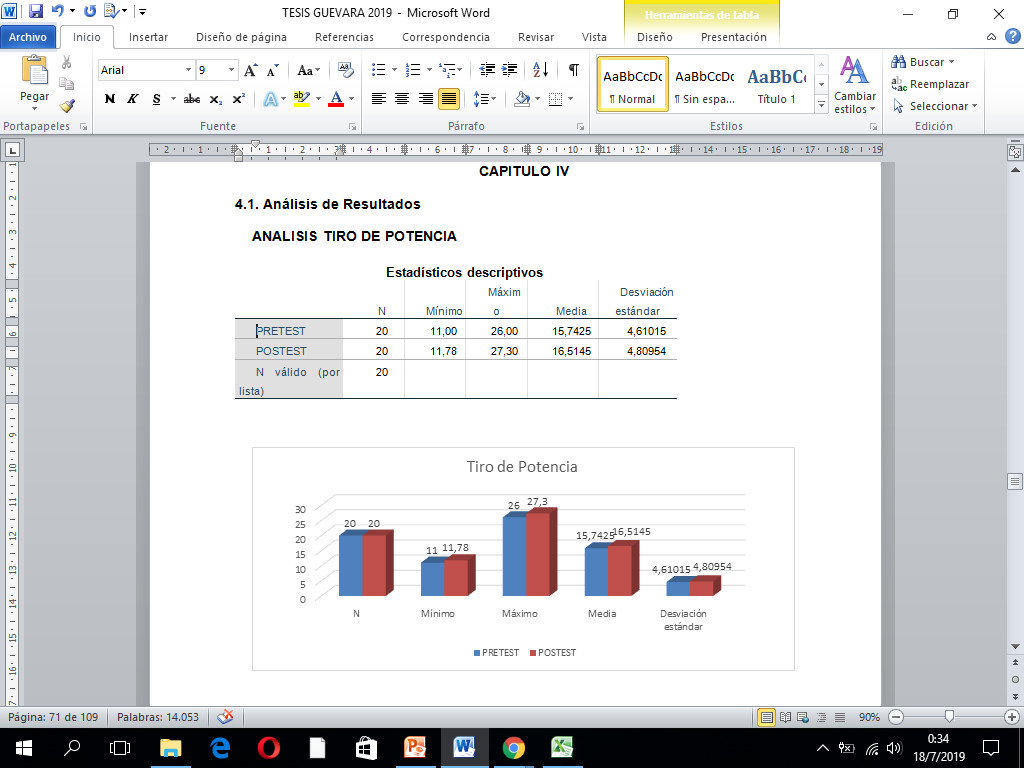 Como valoración general, el tiro de potencia tuvo una mejora significativa del rendimiento deportivo en dicha prueba.
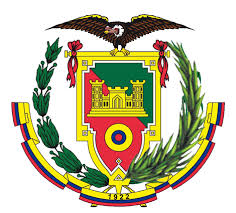 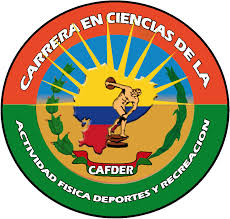 ESTUDIO ESTADÍSTICO DE WILCOXON
Análisis de Cabeceo
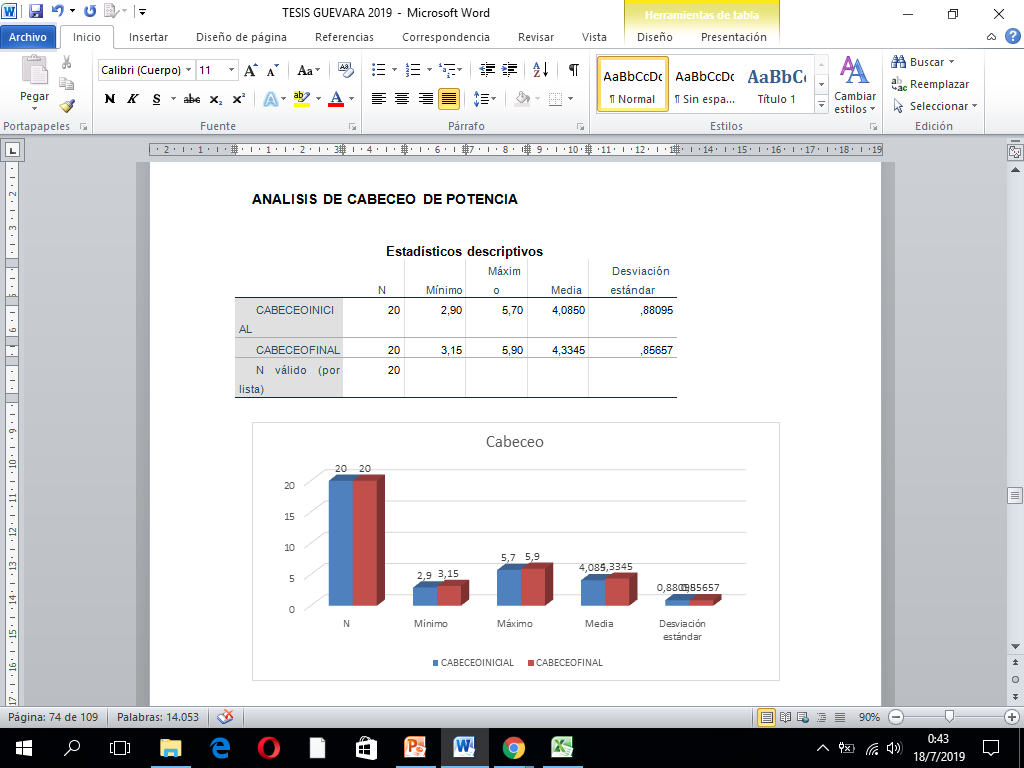 Como valoración general, el cabeceo de potencia que tuvo una mejora significativa del rendimiento deportivo en dicha prueba.
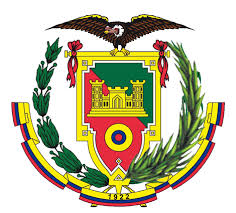 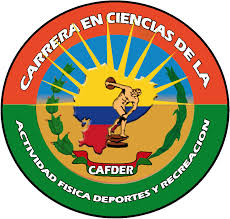 ESTUDIO ESTADÍSTICO DE WILCOXON
Análisis del Saque Lateral
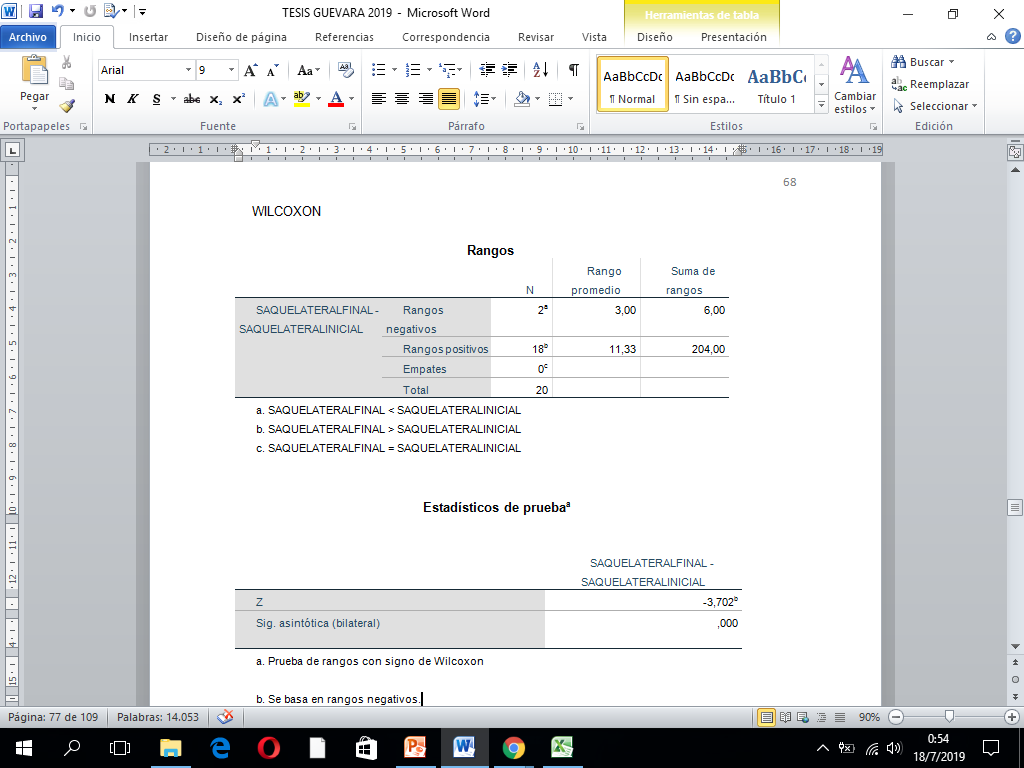 Como valoración general, el saque de lateral tuvo una mejora significativa del rendimiento deportivo en dicha prueba
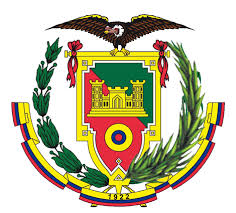 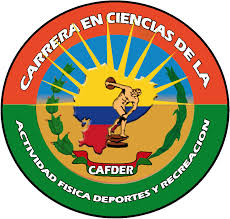 ESTUDIO ESTADÍSTICO DE WILCOXON
Test de Biering Sorensen
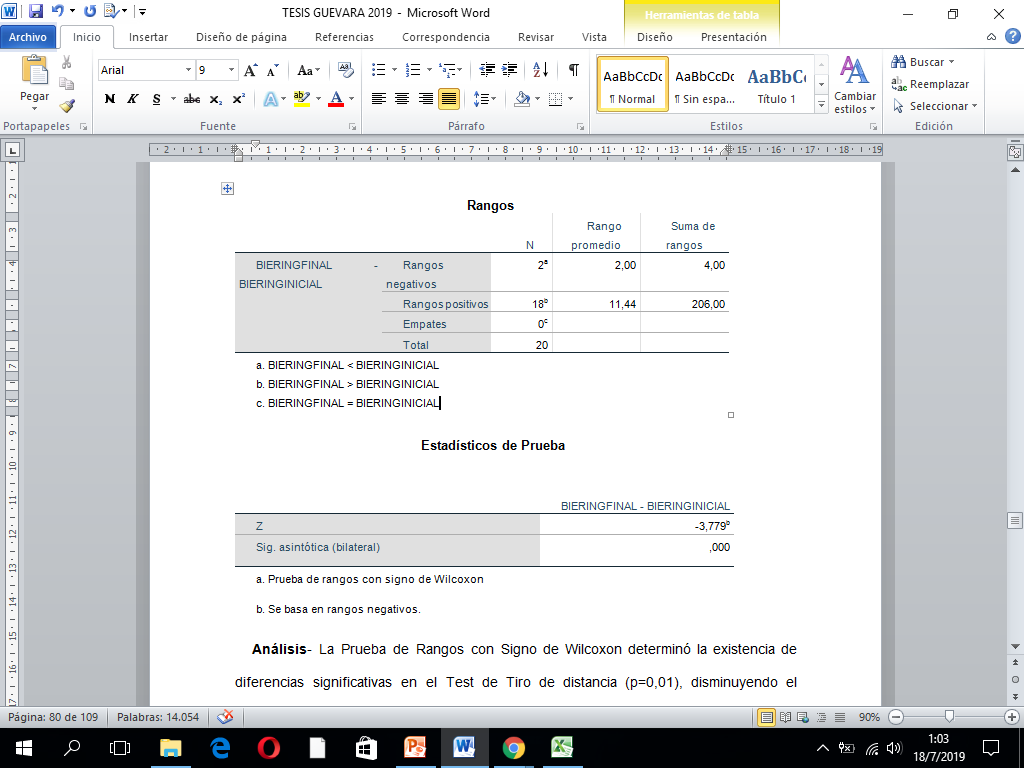 Como valoración general, el Test de Sorensen tuvo una mejora significativa del resistencia a la fuerza
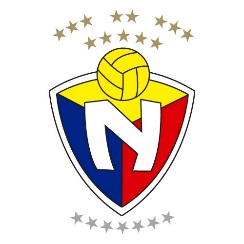 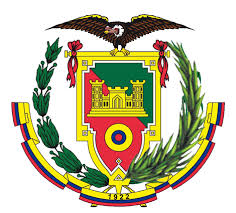 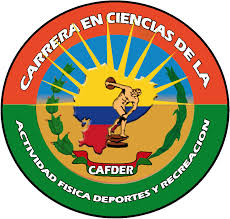 ESTUDIO ESTADÍSTICO DE WILCOXON
Análisis de Plancha Lateral
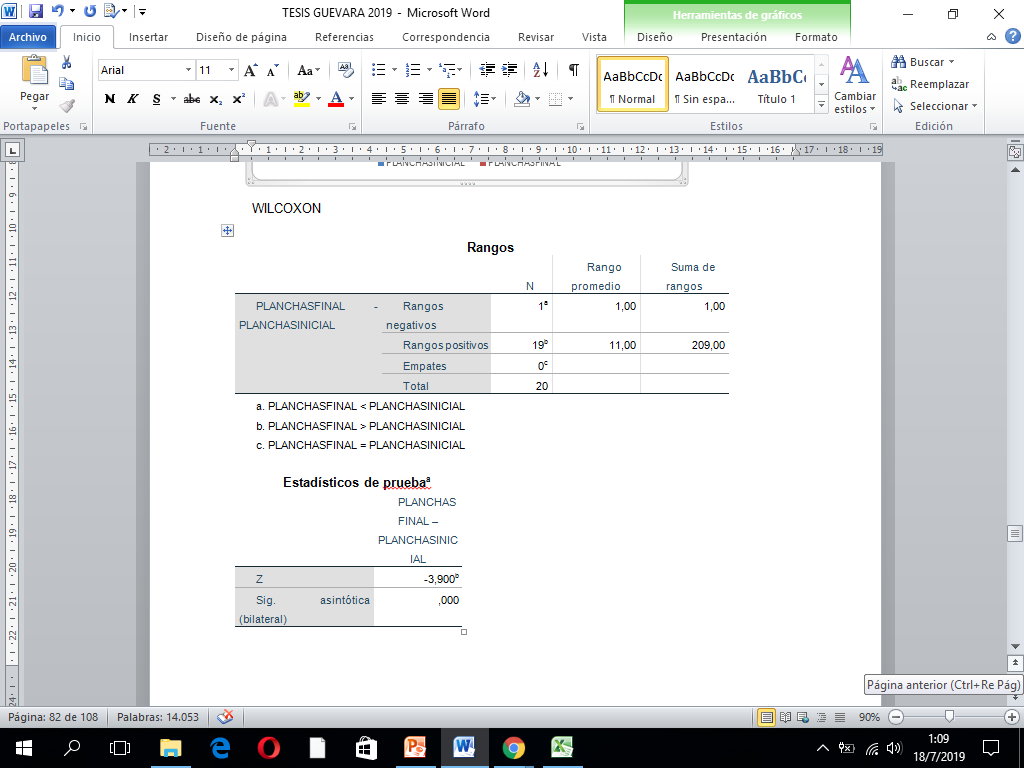 En sentido general, la fase de alivio o transición implicó una disminución significativa del rendimiento deportivo en dicha prueba.
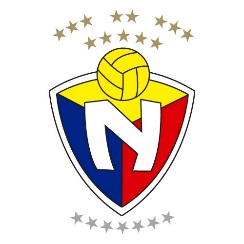 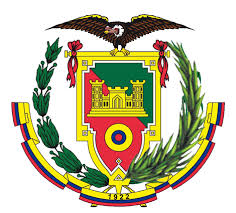 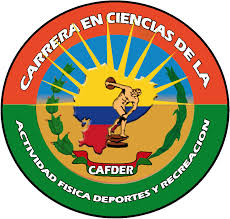 ESTUDIO ESTADÍSTICO DE WILCOXON
Flexión de Tronco
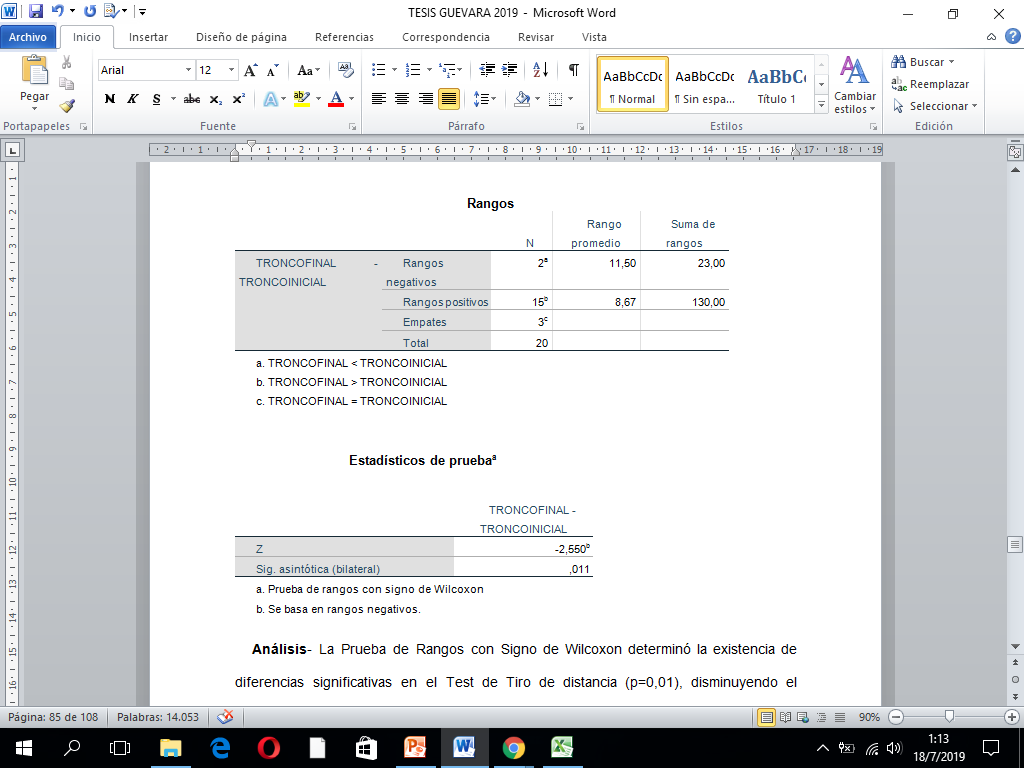 .
En sentido general, el test de flexión tronco sufrió una mejora en el rendimiento
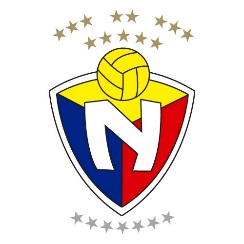 CONCLUSIONES
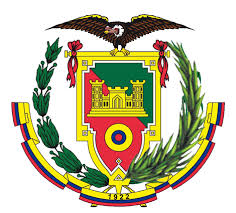 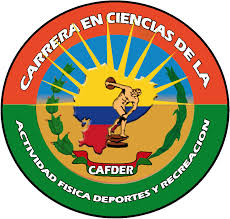 RECOMENDACIONES
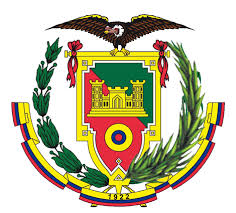 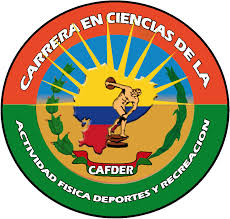 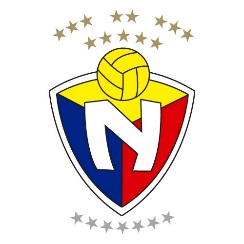 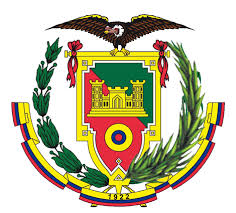 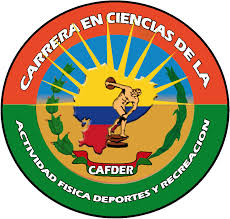 BIBLIOGRAFÍA
Acebal, B. (16 de Marzo de 2016). nuevequince.wordpress.com. Recuperado el 16 de Marzo de 2016, de nuevequince.wordpress.com: https://nuevequince.wordpress.com/2016/03/16/core-stability-en-el-futbol/
Arcos, G. B. (7 de abril de 2011). Entrenadores de Fútbol. Obtenido de https://entrenadordefutbol.blogia.com/2011/040701-tecnica-individual-defensiva-el-despeje..php
Ayo, Q. O. (2007). Aplicación de métodos didácticos para mejorar el aprendizaje de los fundamentos técnicos del fútbol en niños de 8 a 10 años de edad en la escuela de fútbol DE AFNA. Sangolquí: Universidad de las Fuerzas Armadas ESPE.
Banquero, D. (17 de Agosto de 2013). entrenamiento deportivo. Obtenido de https://entrenamientodeportivo.wordpress.com/tag/capacidades-coordinativas/
Bartlett. (1997). Current issues in the mechanics of athletic activities. Journal of Biomechanics, 30, 477-486.
Biosca, F. y. (1997). La biomecanica: Una herramienta para la evaluacion de la técnica deportiva. Apunts: Educacion Fisica y deportes, 18-21.
Carrasco, L y Torres, G. (2000). El entrenamiento de la fuerza en niños.
Carrasco, O. (2016). El Core y fútbol. Quito: Paidotribo.
Castañer, M., & Camerino, O. (2006). Manifestaciones básicas de la motricidad. Leída: Universidad de Lleída.
Deporte, E. C. (1993). Álbum del curso Análisis y Enseñanza del Futbol.
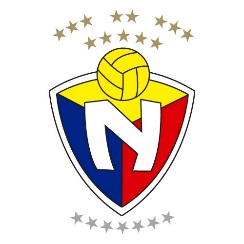 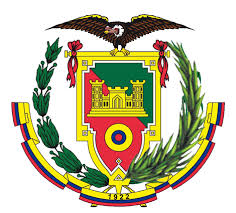 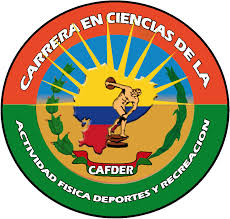 BIBLIOGRAFÍA
Díaz, D. R. (2001). http://monografias.umcc.cu/monos/2001/mono6.pdf. Obtenido de http://monografias.umcc.cu/monos/2001/mono6.pdf
FIFA. (2013). Estadísticas del Fútbol.
Frey. (1977). http://www.paidotribo.com. Obtenido de http://www.paidotribo.com/pdfs/779/779.0pdf
García, J. (1996). Bases teóricas del entrenaminto deportivo. Madrid: Gymnos.
Gómez,P; Rodriguez,G; Ortega, JM. (2012). Propuesta Metodológica Para El Trabajo De Core. fútbolpf.
Habbelinck, M. (1989). Sviluppo e prestazione motoria. Rivsita di cultura sportiva, 27-32.
Hernández, J. B. (2013). La Fuerza en Niños y Adolescentes. EFDeportes.com, 1.
Hurtado, A. F. (2016). Fuerza-resistencia del Core en futbolistas de categoría juvenil. Revista Colombiana Salud Libre, Vol. 11 Núm 2.
Jacob. (1990). Capacidaddes Cordinativas.
Kibler W.B., P. J. (2006). The role of core stability in athletic function. En P. J. Kibler W.B., The role of core stability in athletic function (pág. 136). Sport Med.
Kiko, F. M. (18 de agosto de 2017). Futbol por las venas. Obtenido de http://hablemosdeldeporterey.blogspot.com/2017/08/la-orientacion-corporal-en-el-futbol.html
Lodolo, D. O. (2004). Is there any correlation between psychiatric disease and the teaching profesion? Lavaro.
Luque, F. (16 de Enero de 2017). Fútbol en positivo. Obtenido de https://futbolenpositivo.com/tecnica-el-golpeo-con-la-cabeza/
Luque, G. T. (2014). Análisis de la condición física en jóvenes en función a la categoría de formación y el puesto específico. En G. T. Luque, Análisis de la condición física en jóvenes en función a la categoría de formación y el puesto específico (págs. 54-62). Andalucía : Calahorro, F., Zaga.
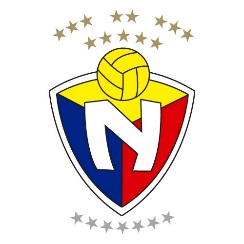 El cumplir este objetivo es  tan solo el impulso para ir en busca de mis sueños.

Gracias ESPE